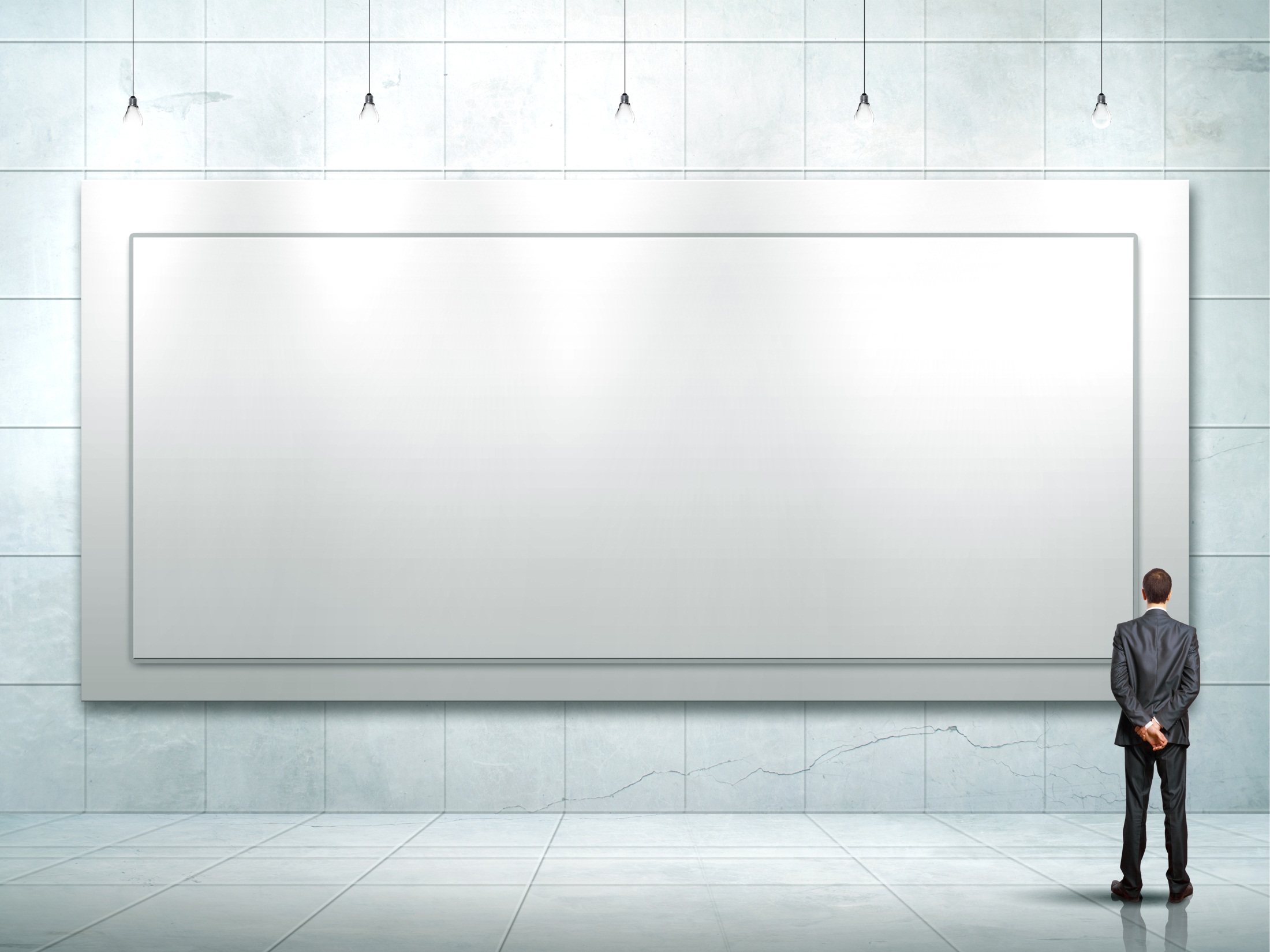 Запис відео-лекцій та скринкастів за допомогою LOOM.COM
БЛІНКОВА Інна, методист НМЦ ПТО  у Харківській області
Loom -
це новий вид робочого інструмента комунікації, який допоможе вам передати ваше повідомлення через миттєвий обмін відео.
Особливості Loom
Цей додаток записує відео з екрану і / або веб-камери зі звуком, яке потім можна відправити поштою або поділитися посиланням.
	Використовувати його можна для чого завгодно: спілкування з друзями, записи навчальних і пояснювальних кліпів, презентацій, відео-відповідей і т.ін.
	Простий і безкоштовний ресурс для Mac, Windows та Chromebook.
Примітка:
У жовтні 2020 року розширення було відновлено на безкоштовно  доступно запис тільки відео довжиною до 5 хвилин і лише 100 відео. 
	
Безлімітна довжина відео є на платному тарифі – 8 доларів у місяць.
Крок 1
https://www.loom.com
Крок 2
Крок 3
Крок 4
Крок 5
Крок 6
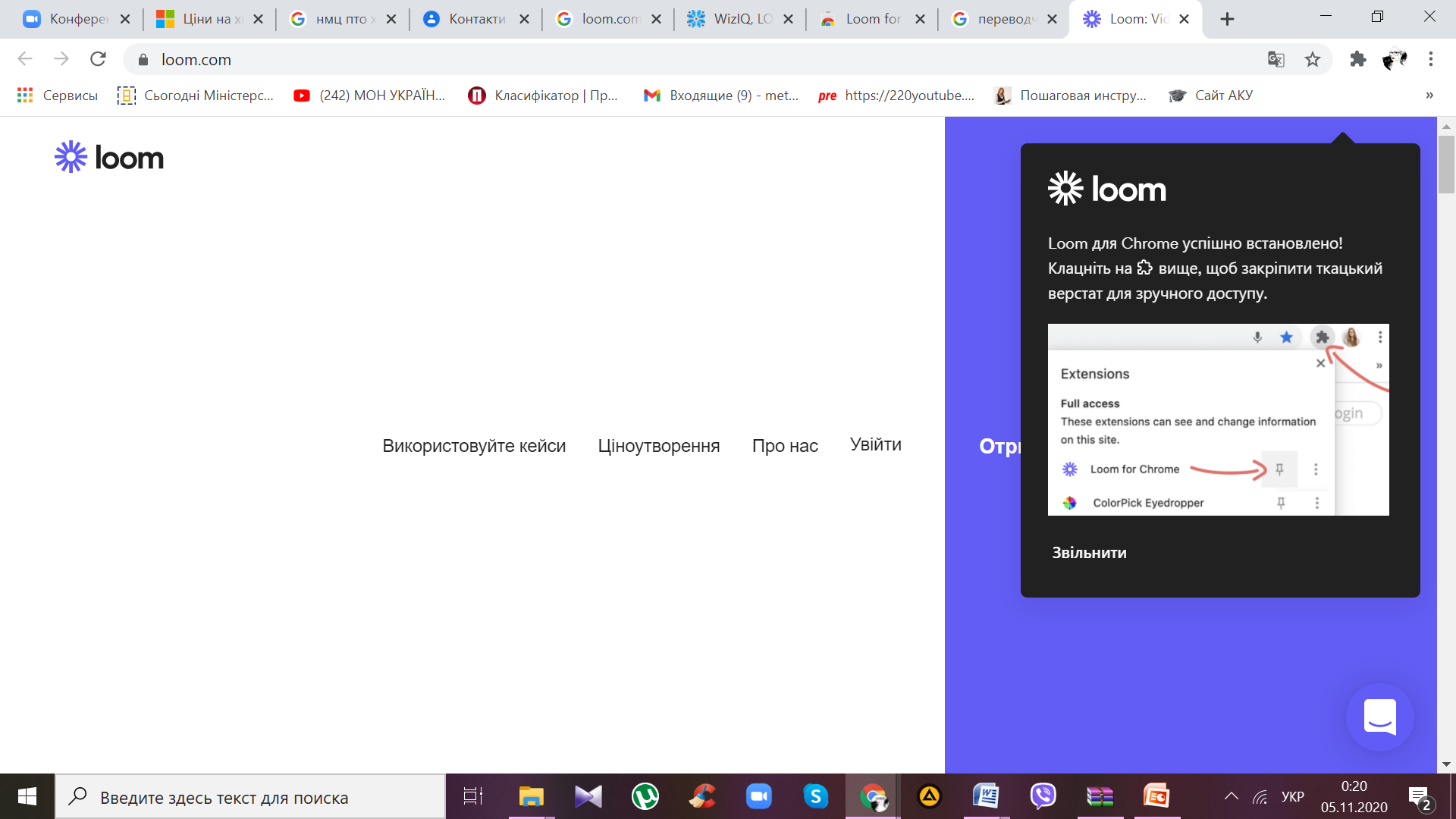 Крок 7
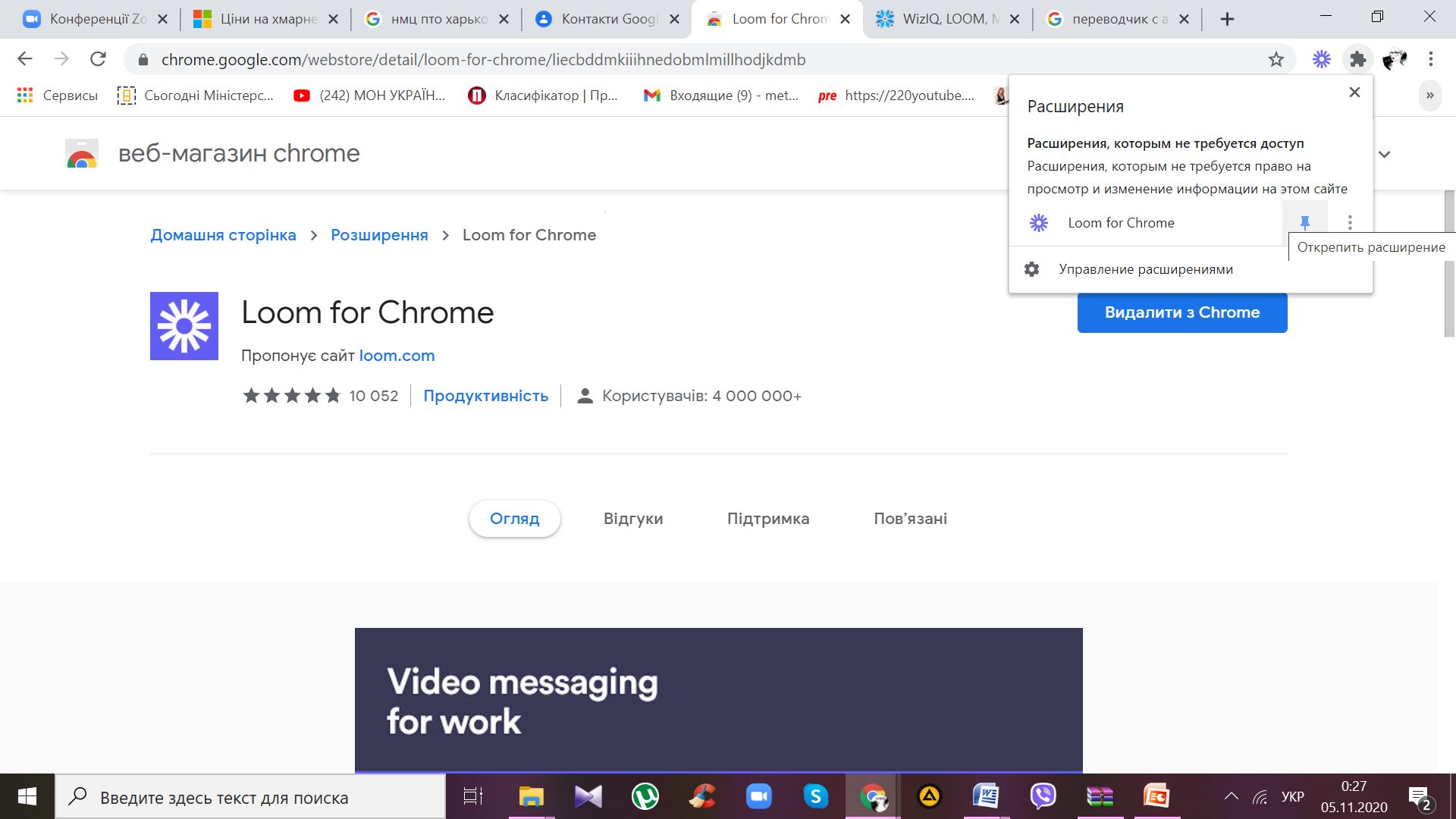 2
1
Крок 8
Увійти в аккаунт
Створити аккаунт
Крок 9
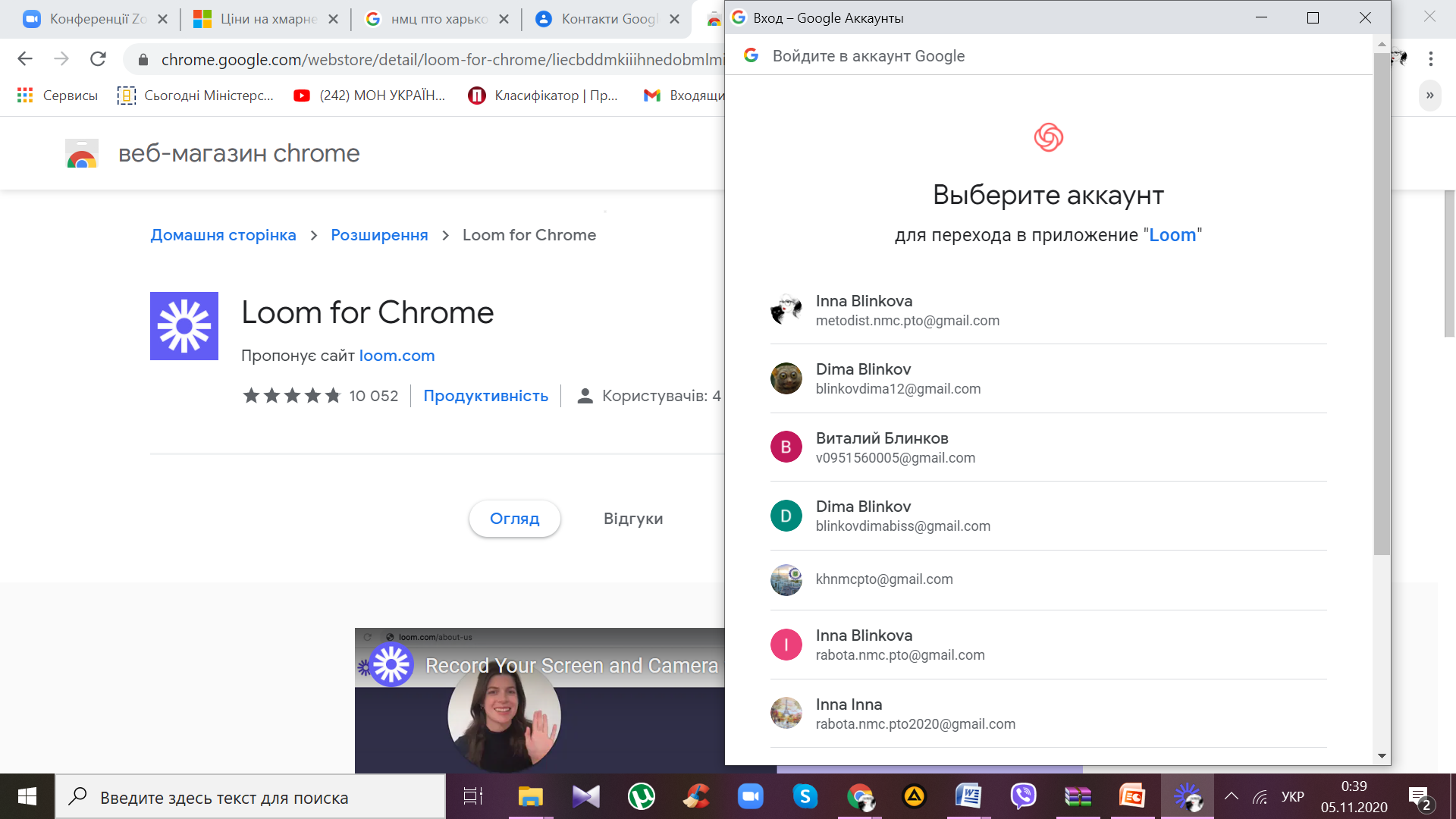 Крок 10
Крок 11
1
2
Крок 12
1
3
2
Функціональні можливості програми
Аватар можна убрати за допомогою позначки “хрестик”
За допомогою цих кнопок можна збільшувати Ваше зображення
Функціональні можливості програми
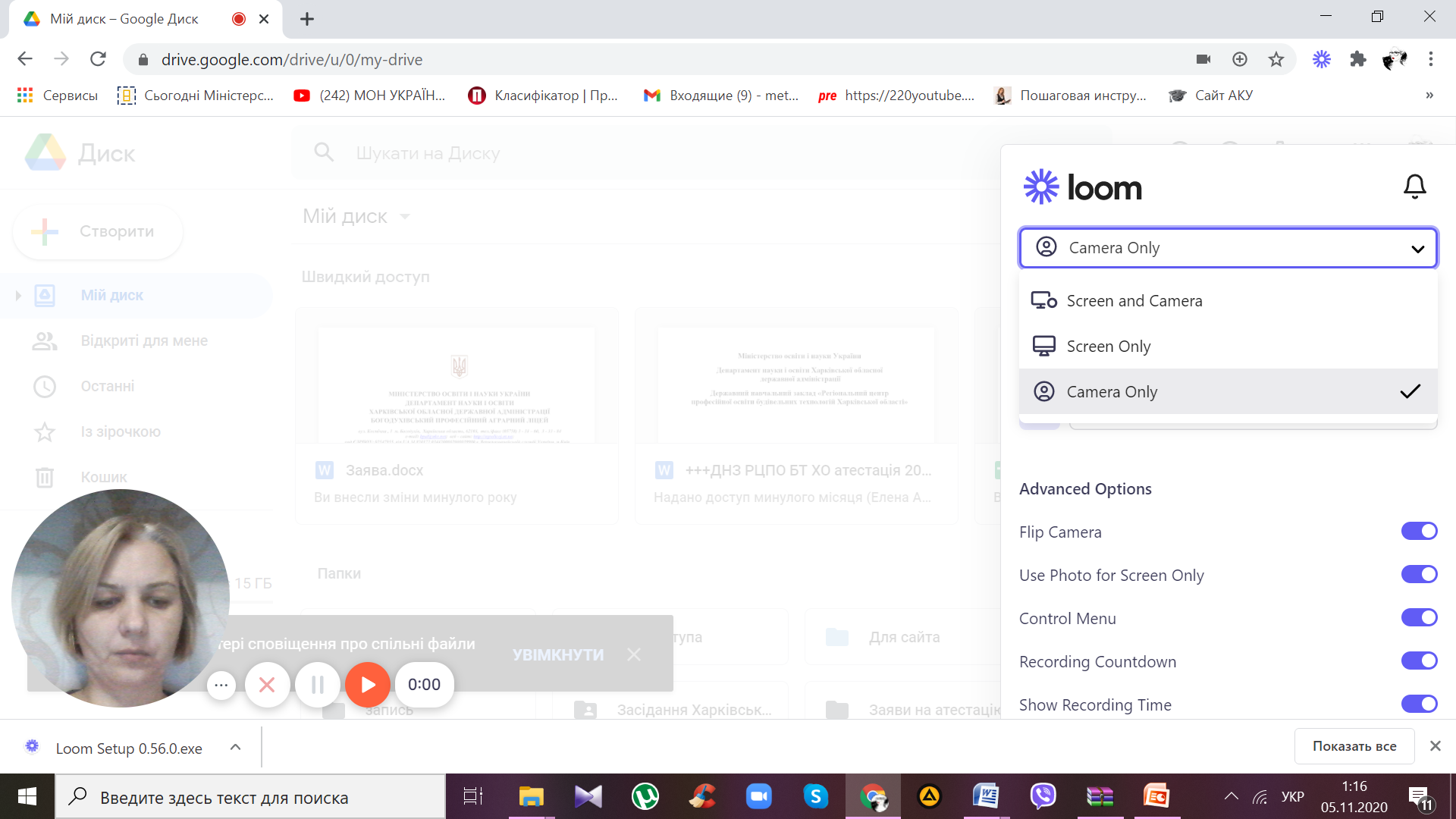 Камера й екран
Тільки екран
Лише камера
Керування записом
Функціональні можливості програми
Прибирає аватар
Приховує панель керування записом
Відлік перед стартом
Функціональні можливості програми
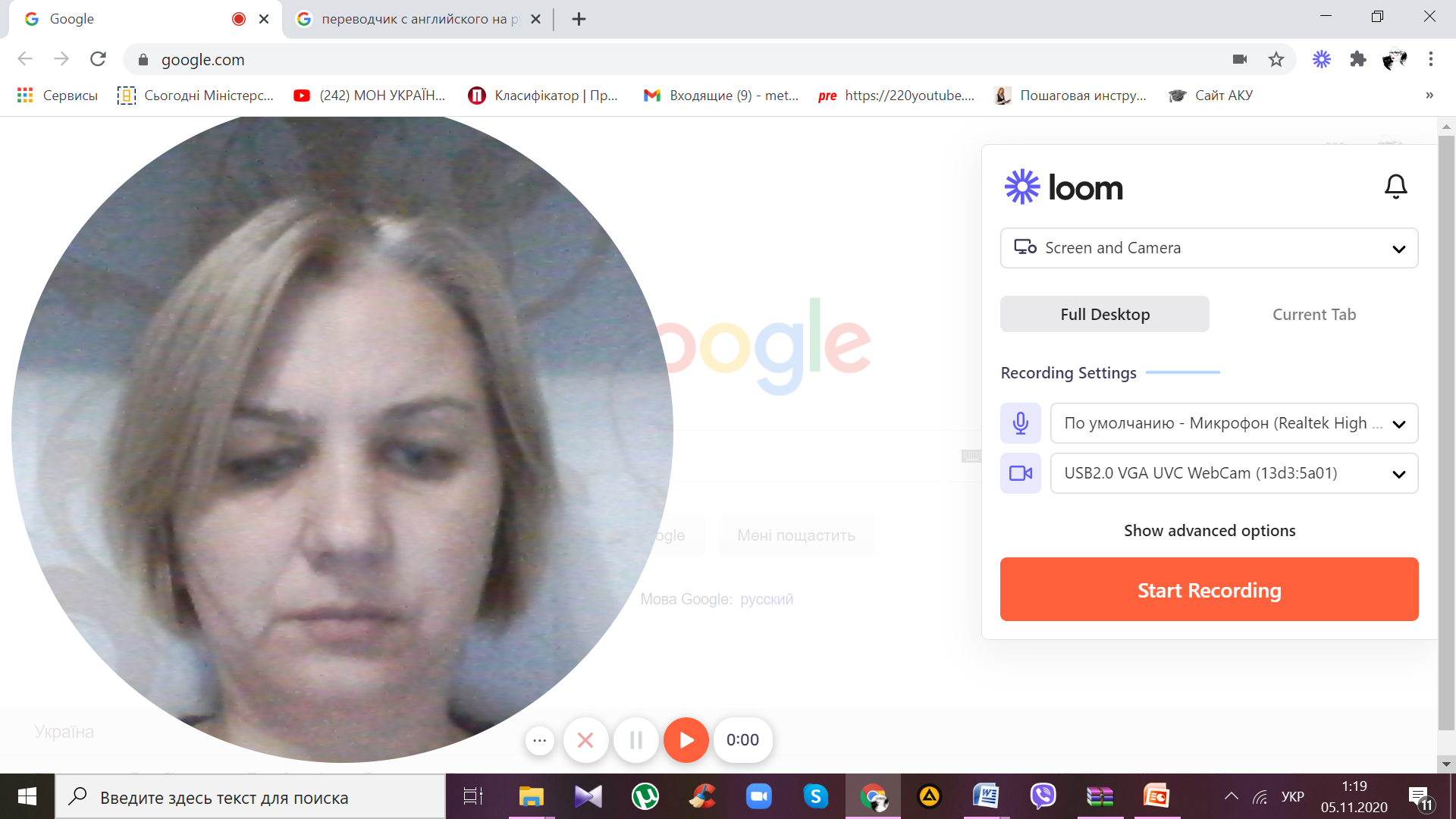 Закриває запис
Пауза
Початок / припинення запису
Функціональні можливості програми
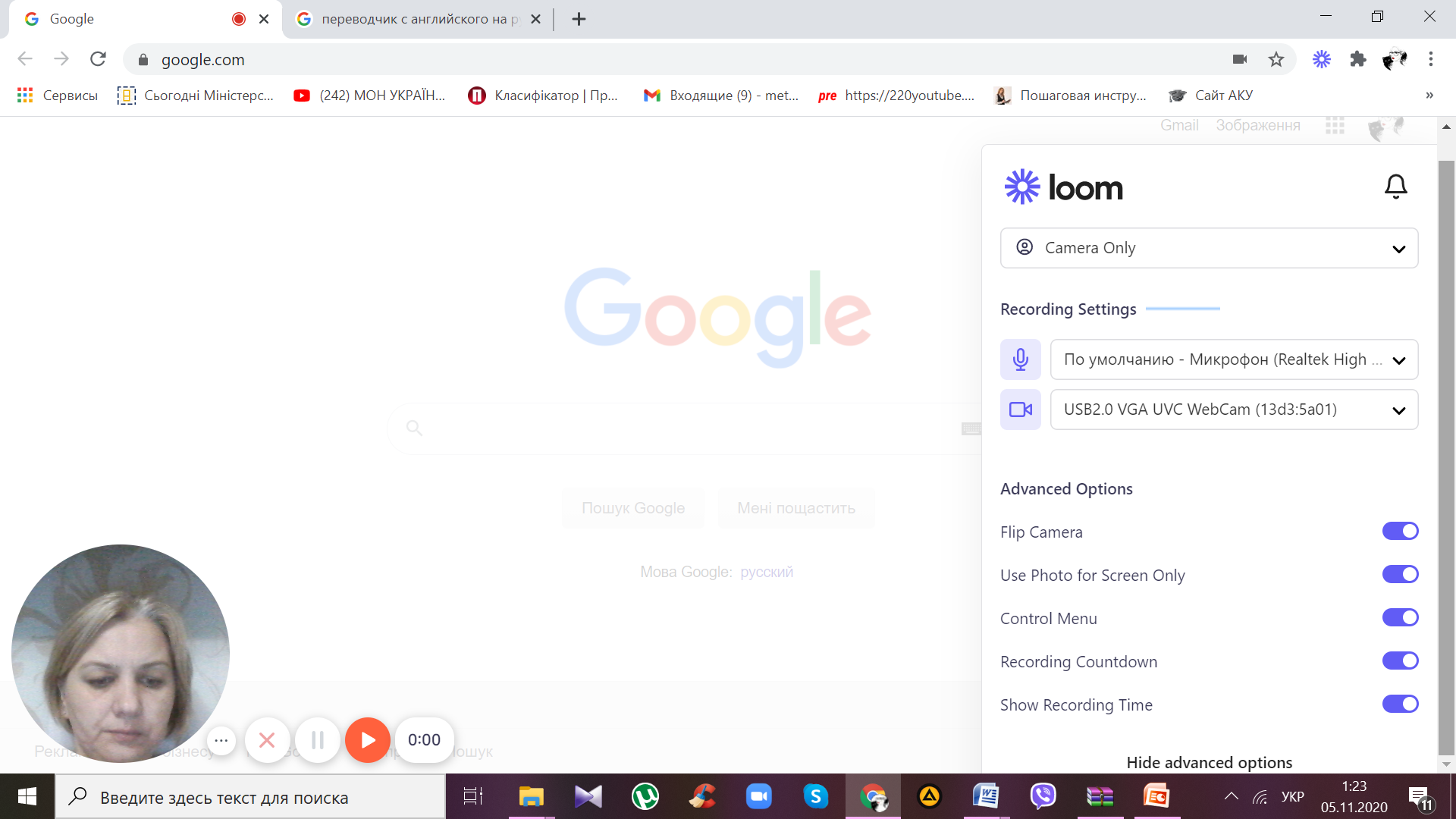 Налаштування мікрофону та камери
Додаткові налаштування
Функціональні можливості програми
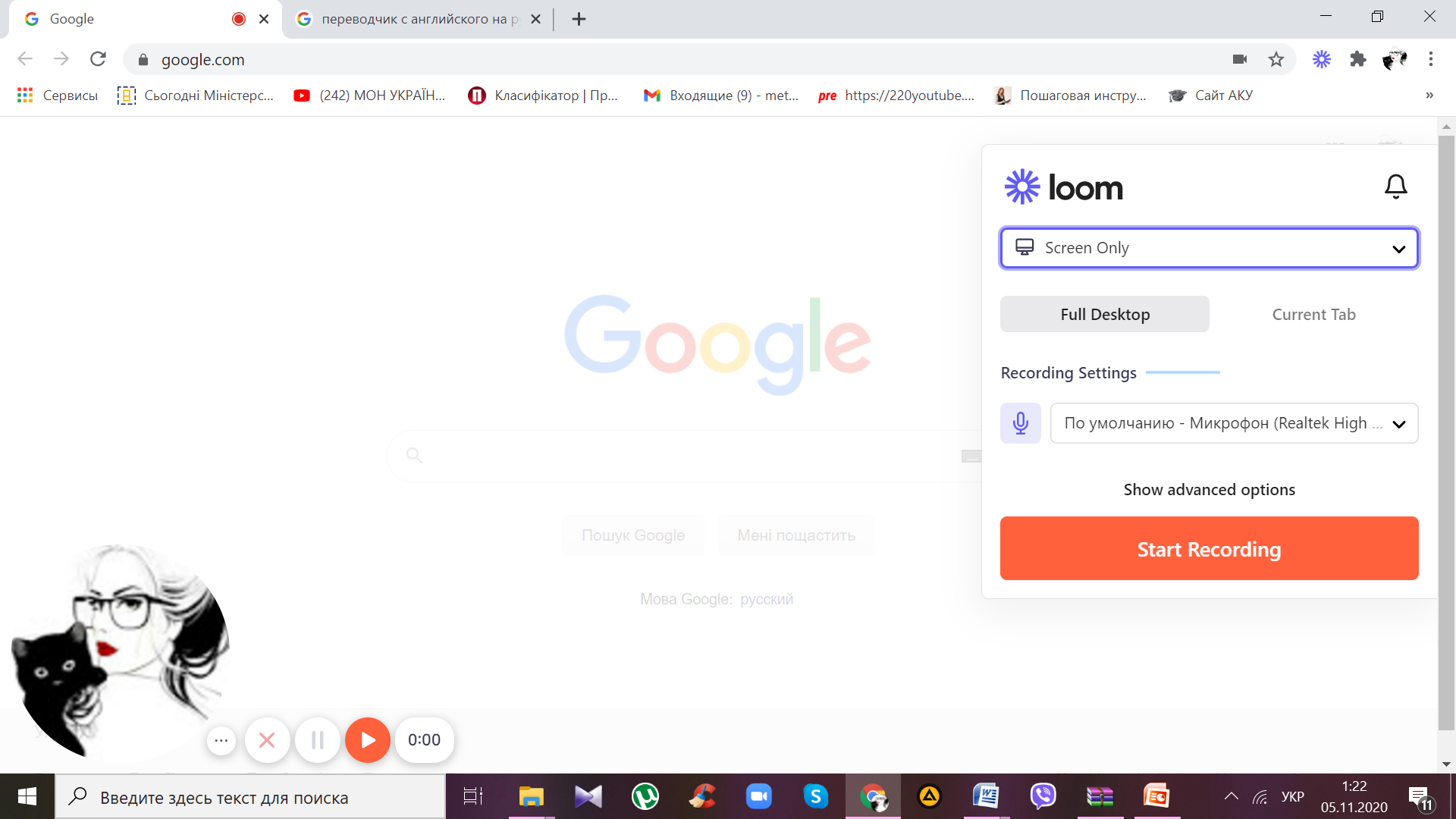 Завершення запису
Старт запису
Функціональні можливості програми
Заборона завантаження
Функціональні можливості програми
Посилання на додаткову інформацію
Функціональні можливості програми
Функціональні можливості програми
Завантаження програми на ПК
Завантаження LOOM на ПК
Зразок відео